SOUTH ASIA’S MONSOONS: 	
HANDOUT 1
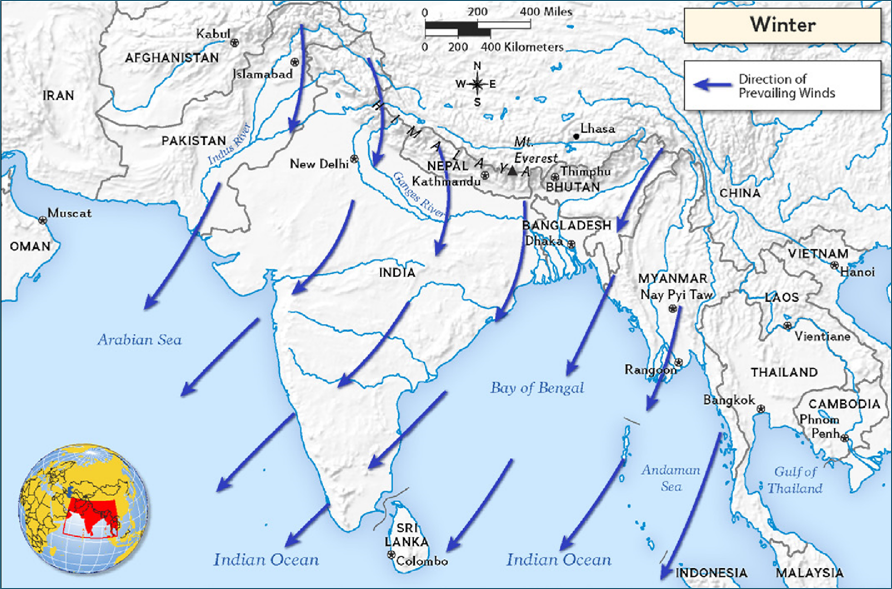 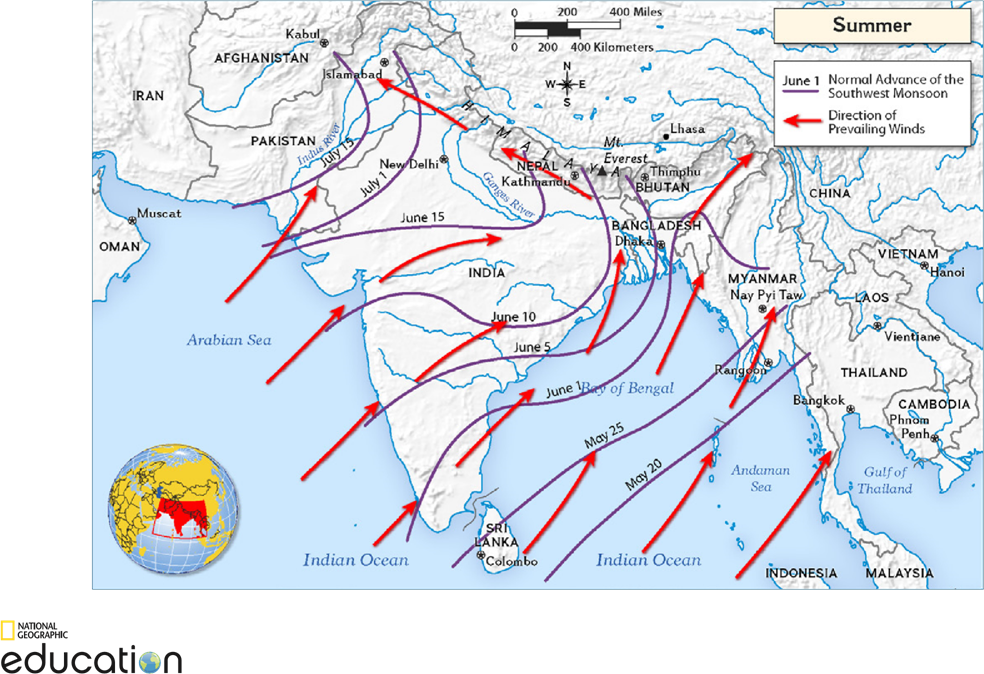 Analyze the information in the climograph below and the Everest temperature chart, then answer the questions below.
A CLIMOGRAPH OF KATHMANDU, NEPAL
	Elevation: 1,400 m  	Absolute Location: 27.70°N 85.30°E
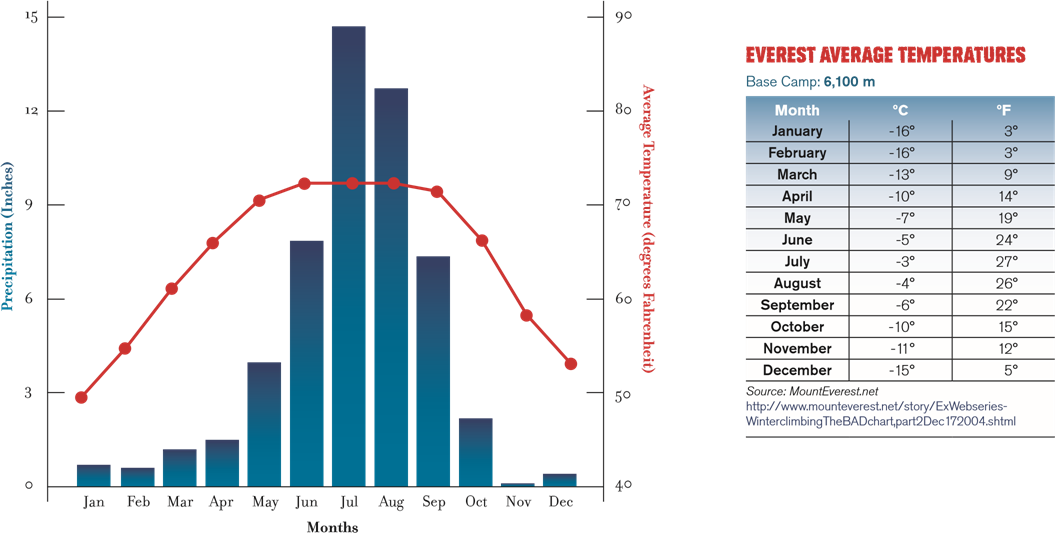